LABORATUVAR, ÖLÇÜM
VE İZLEME DAİRESİ BAŞKANLIĞI
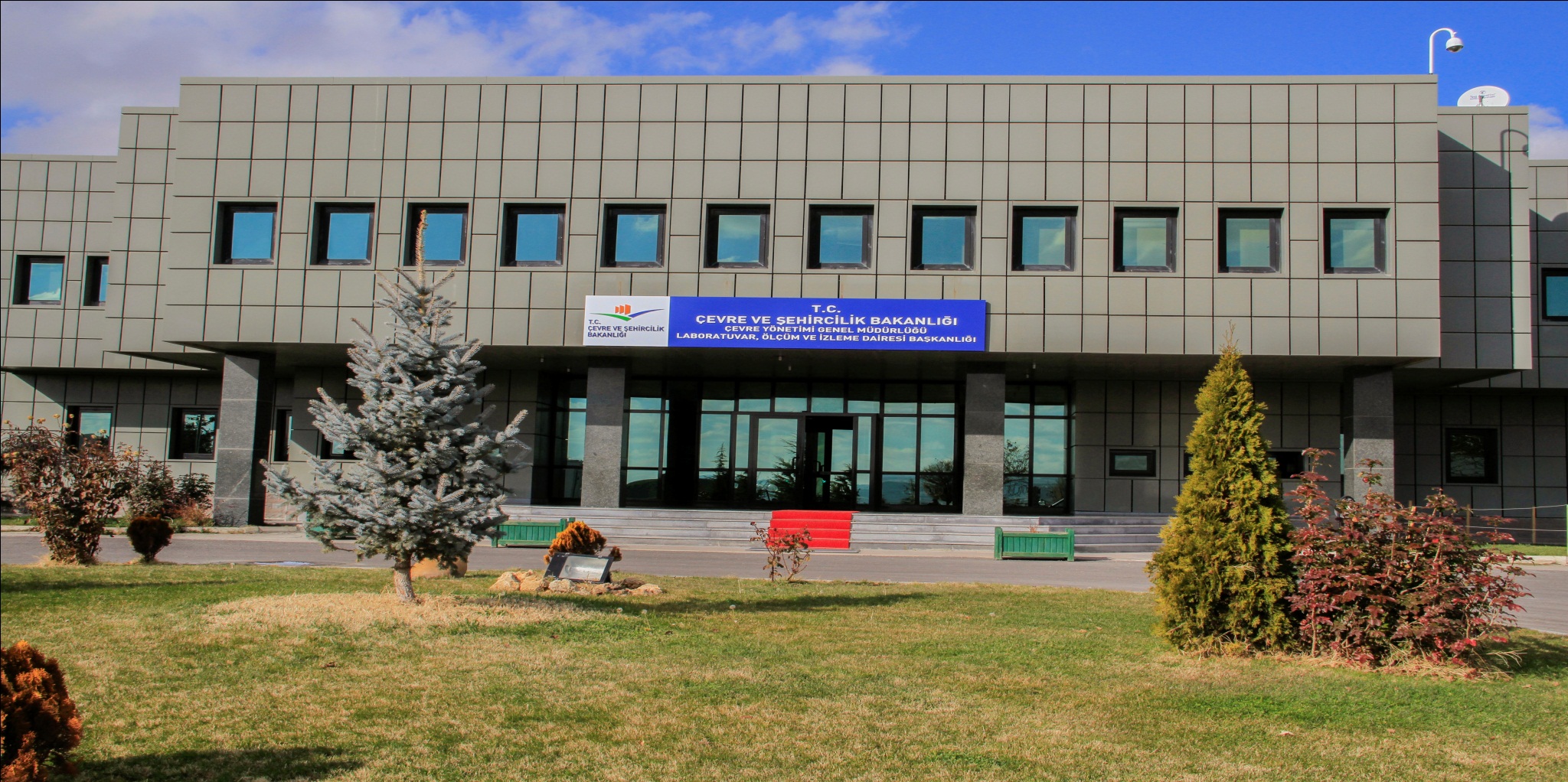 TEŞKİLAT ŞEMASI
20 Personel
7 Personel
11 Personel
7 Personel
8 Personel
11 İdari  Personel 
(Şoför, Depo, Bina, Santral Görevlisi)
Toplam :70 Personel
ÇEVRE REFERANS LABORATUVARI
Kaliteli, doğru, güvenilir analiz hizmetleri verilmektedir.
Çevre Mevzuatında yer alan 520 parametreden TS EN ISO 17025 Standardı kapsamında TÜRKAK tarafından akredite edilmiş olan Çevre Referans Laboratuvarı, çevre analizleri konusunda hakem laboratuvar konumunda olup; ihtilaflı numuneler ile mahkemelik hususlarda son karar merci ve Türkiye’de çevre konusunda faaliyet gösteren tek referans laboratuvardır. 


Su, atık su, deniz suyu, toprak, arıtma çamuru, katı atık, sediment, atık yağ, izolasyon sıvıları, baca gazı, kömür ve fuel-oil kapsamlarında 520’si akredite olmak üzere 550’den fazla parametrenin analizleri yapılmaktadır. 2016 yılında tüm kapsamlarda yaklaşık 25.337 parametrenin analizi tamamlanmıştır. Mayıs 2017 tarihi itibariyle ölçüm ve analizi yapılan parametre sayısı 4268 parametredir.


Laboratuvarımız, TS EN ISO 14001 Çevre Yönetim Sistemi Standardı kapsamında “Çevre Yönetim Sistemi Belgesi” sahibidir.
ÇEVRE REFERANS LABORATUVARI
Göller, akarsu ve dereler ile denizlerde kirlilik izleme çalışmaları yapmak, İl Müdürlüklerinden gelen talepler doğrultusunda işletmelerin atık sularının kontrolü, deşarj izni ve denetim amaçlı numune alma ve analiz işleri için 3 adet Mobil Su ve Atık Su Analiz Laboratuvarı aracı mevcuttur. 







2012 bu yana izlenen 4 havzaya (Ergene, Gediz, Küçük Menderes, Bakırçay) ilave olarak 2014 yılında programa alınan 2 havza (Sakarya, Susurluk) ile birlikte 6 havzada toplam 82 noktada mevsimsel izleme çalışmaları yapılmaktadır.
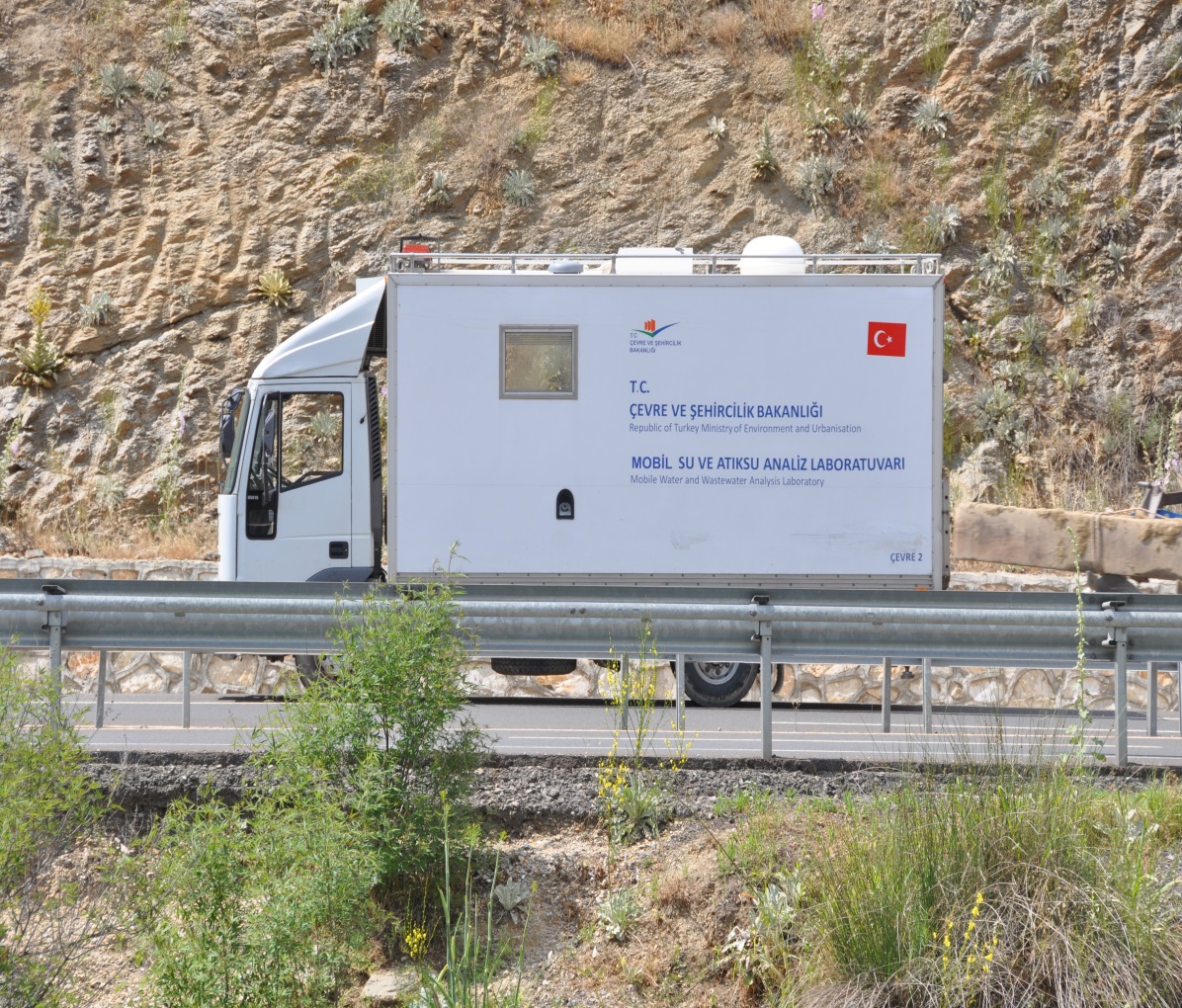 ÇEVRE REFERANS LABORATUVARI
Laboratuvar analizlerinin en önemli basamağı olan numune alma işleminin belirli teknik eğitime sahip kişilerce yapılması gerektiği ilkesinden yola çıkarak, her yıl İl Müdürlüklerimize ve özel laboratuvarlara “Su, Atık Su, Toprak, Arıtma Çamuru, Katı Atık, Atık Yağ ve İzolasyon Sıvılarından Numune Alma” konularında, uzman teknik personelimiz tarafından eğitimler verilmektedir. Eğitimler sonucunda sınav düzenlenerek başarılı olan katılımcılar sertifikalandırılmaktadır. 
09-13 Mayıs 2016 tarihleri arasında İl Müdürlüklerimiz için “Su, Atık Su, Toprak, Arıtma Çamuru, Katı Atık, Yakıt konularında Numune Alma Eğitimi” düzenlenmiştir. 12-19 Mayıs 2017 tarihleri arasında özel ve kamuya ait çevre laboratuvarı personeli için  “Su, Atık Su, Toprak, Arıtma Çamuru, Katı Atık, Atık yağ ve izolasyon sıvıları konularında  Numune Alma Eğitimi” düzenlenmektedir.
2016 yılında özel ve kamuya ait çevre laboratuvarları personeli için düzenlenen eğitimlere 341 kişi katılım sağlamıştır. 2016 yılında hizmet içi eğitim kapsamında toplam 117 kişiye eğitim verilmiştir.
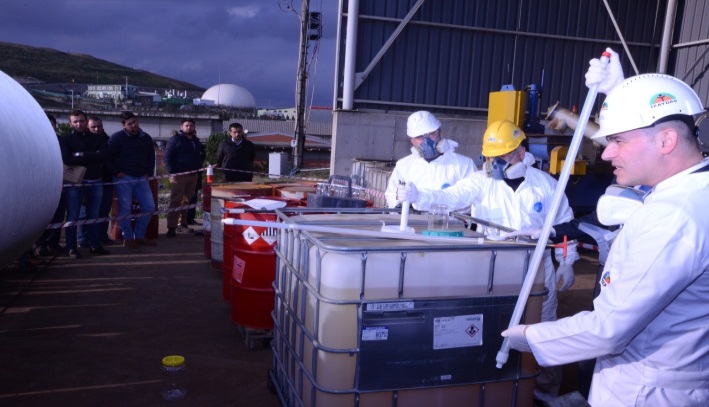 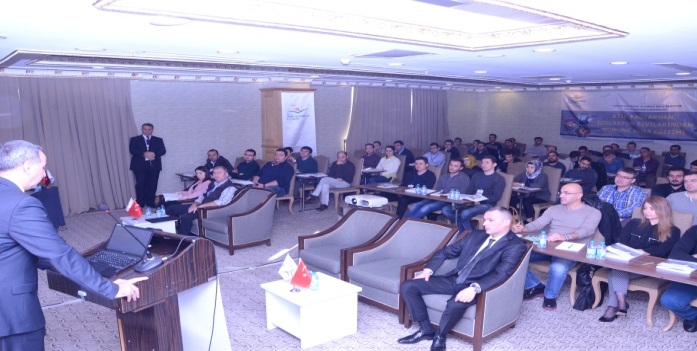 ÇEVRE REFERANS LABORATUVARI
Ülkemizde tehlikeli atıkların analizine yönelik çalışma yapan çevre laboratuvarı konusundaki açığı gidererek, Atık Mevzuatının daha etkin bir şekilde uygulanmasını sağlamak ve çevre sektöründe ülkemizde bir ilk olacak olan Atık Tanımlama ve Teşhis Laboratuvarını kurmak amacıyla çalışmalara başlanmıştır.
Söz konusu analizlerin, her türlü teknik ve fiziksel altyapısı hazırlanmış olan Çevre Referans Laboratuvarında yapılması halinde, referans bir laboratuvar olmanın gereklerinin karşılanması yanında   profesyonel anlamda tehlikelilik tespitinin yapılması ve  tehlikelilik kaynaklarının araştırılarak önlemler alınması süreci de hızlandırılacaktır.  









                 İnorganik Analiz Laboratuvarı                   Dioksin-Furan Analiz Laboratuvarı
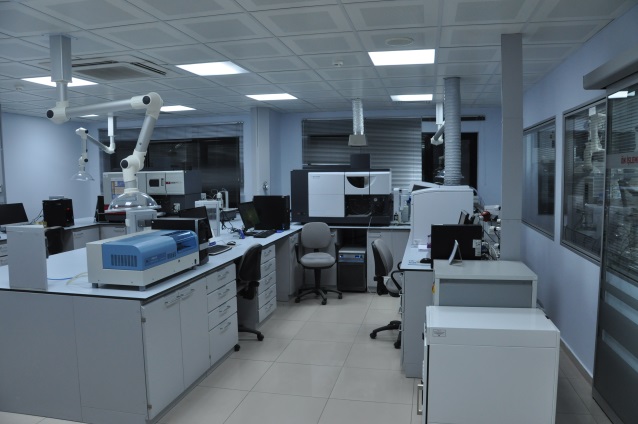 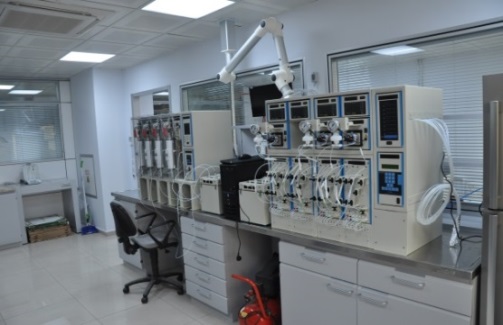 HAVA KALİTESİ İZLEME
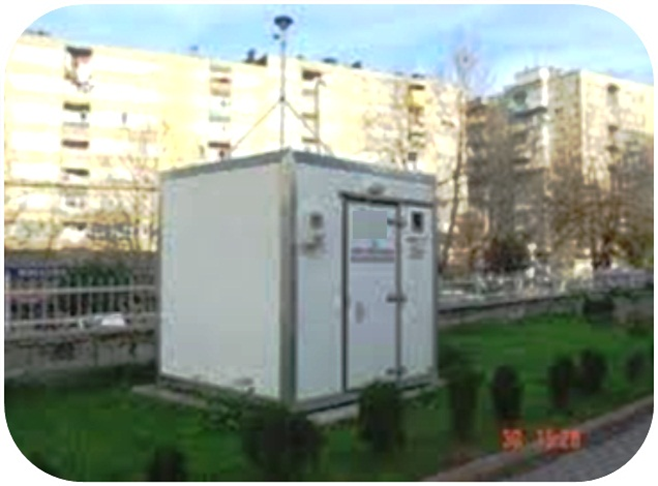 Ülke genelinde kurulu bulunan sabit istasyon sayısı toplam 249 adete ulaşmıştır. 
Kirliliğin yoğun olarak yaşandığı yerlerde durum tespiti yapmak amacıyla kullanılan mobil araç sayısı toplam 4 adete ulaşmıştır.
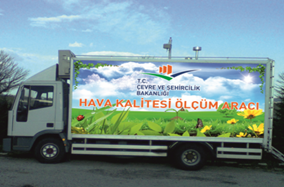 Ege Bölgesi Temiz Hava Merkezi istasyon kurma (39 adet) çalışmaları tamamlanmıştır. 2017 sonunda Ulusal Hava Kalitesi İzleme Ağımızdaki sabit istasyon sayısı 300’e ulaşacaktır.
HAVA KALİTESİ İZLEME
Hava kalitesi verileri hem saatlik ortalamalar olarak hem de Hava Kalitesi İndeks’i kullanılarak www.havaizleme.gov.tr web sitesinde ve led ekranlar aracılığıyla kamuoyu ile paylaşılmaktadır.
Ulusal Hava Kalitesi İndeksi, EPA Hava Kalitesi İndeksi’ni Ulusal Mevzuatımız ve sınır değerlerimize uyarlayarak oluşturulmuştur.
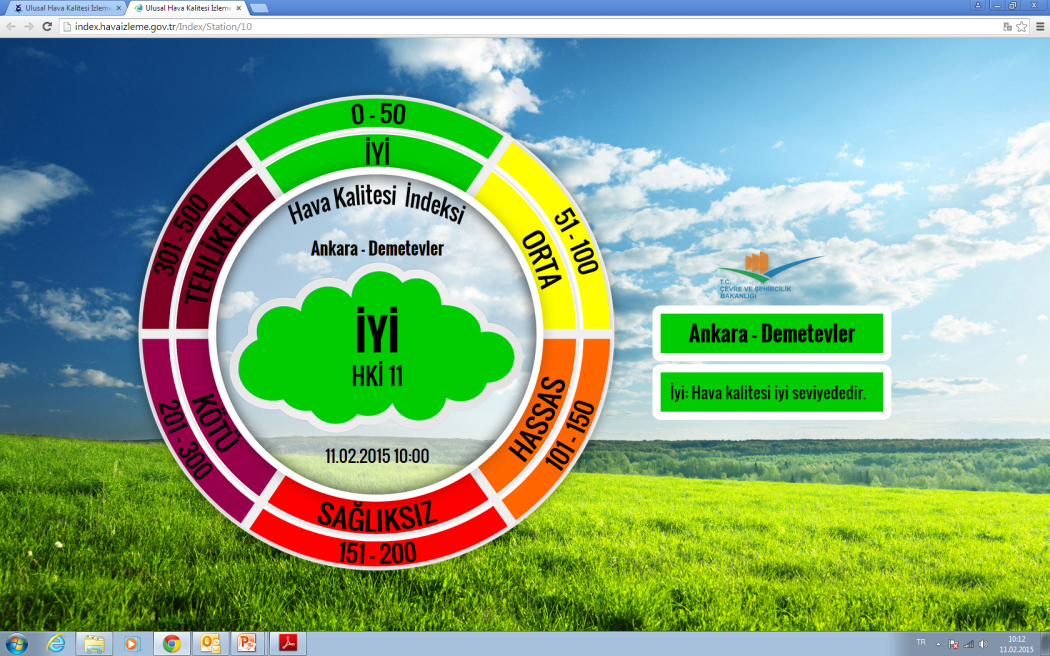 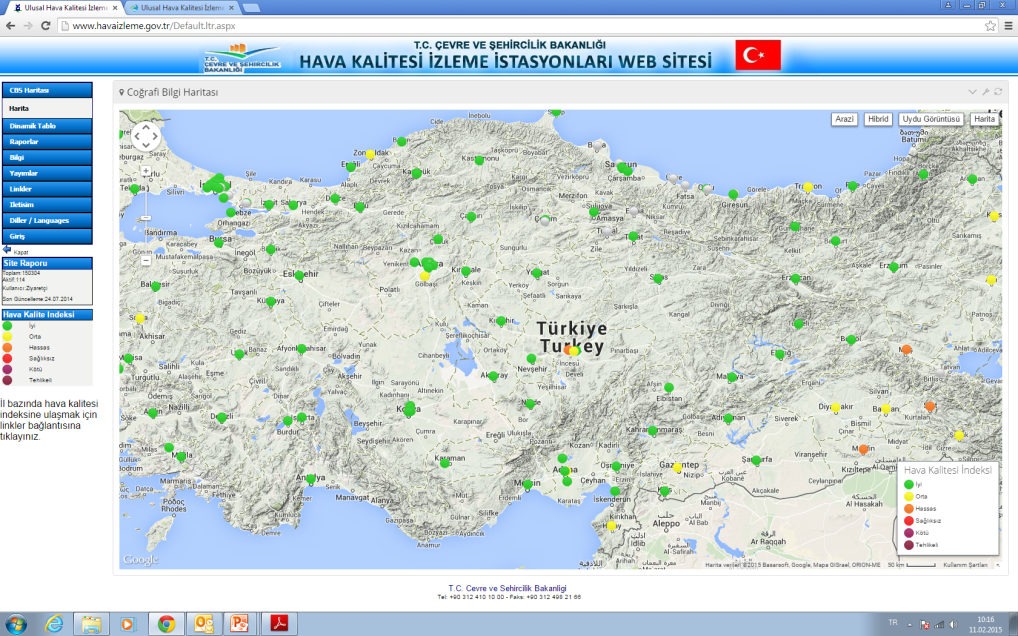 İndeks 5 kirletici için hesaplanmaktadır:
Partikül madde (PM10)
Karbon monoksit (CO)
Kükürt dioksit (SO2)
Azot dioksit (NO2) 
Ozon (O3)
HAVA KALİTESİ İZLEME
Hava Kalitesi Ön Değerlendirme Çalışmaları:
İstanbul THM (11 il) için ‘Marmara Bölgesinde Hava Kalitesi Alanında Kurumsal Yapının Güçlendirilmesi Projesi’  kapsamında gerçekleştirilmiştir. (AB Projesi)
Samsun THM (8 il) için 2012 yılında tamamlanmış olup, maliyeti 282.000 TL + KDV’dir. (Genel Bütçe)
Erzurum THM (11 il) ve İzmir THM (6 il)  için 2014 yılında tamamlanmış olup, toplam maliyeti 935.000 TL + KDV’dir. (Genel Bütçe)
Ankara THM (13 il) için Mayıs 2015’te tamamlanmış olup, maliyeti 846.000 TL + KDV’dir. (Genel Bütçe)
Adana THM (7 il) ve Konya THM (10 il) için 2016 yılında tamamlandı, toplam maliyeti 1.403.000 TL + KDV’dir. (Genel Bütçe)
Diyarbakır THM (15 il) için Haziran 2015 tarihi itibari ile başlamış olup, bölgedeki koşullar nedeniyle tamamlanamamıştır. toplam maliyeti 1.627.500 TL + KDV’dir. (Genel Bütçe)
HAVA KALİTESİ İZLEME
Temiz Hava Merkezi Binaları İnşaat Çalışmaları:
Adana THM: Adana İli Yüreğir İlçesi’ndeki bina inşaatı tamamlanmış bulunmaktadır.
Konya THM: Konya İli Selçuklu İlçesi’ndeki bina inşaatı tamamlanmış bulunmaktadır.
İzmir THM: İzmir İli Bornova İlçesi’nde kurulacak olan bina için inşaat 2016’da tamamlanmıştır.
Samsun THM: Samsun İli Atakum İlçesinde kurulacak olan bina için Ağustos 2015’te sözleşme imzalanmış olup bina inşaatının Ağustos 2016’da tamamlandı.
Erzurum THM: Erzurum İlindeki Çevre ve Şehircilik İl Müdürlüğü Ek Hizmet Binası kullanılacak olup, bina tadilat çalışması tamamlanmış bulunmaktadır.
Diyarbakır THM: Diyarbakır İli Kayapınar İlçesi’nde kurulacak olan bina inşaatının Ekim 2016’da tamamlandı.
SU İZLEME ÇALIŞMALARI
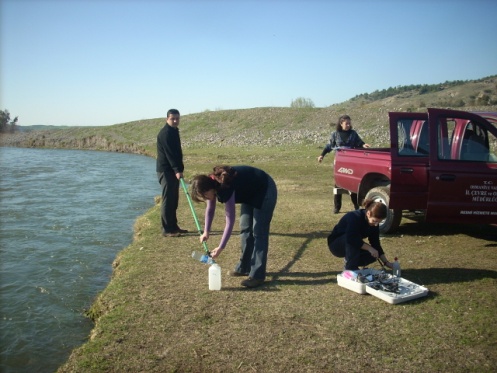 Evsel ve Endüstriyel Kirlilik İzleme Programı (EKİP) ile, Ergene, Küçük Menderes, Gediz, Kuzey Ege, Sakarya ve Susurluk Havzalarında toplam 82 noktada mevsimsel izleme yapılmaktadır. 
Tüm denizlerde toplam 272 noktada deniz izleme çalışmaları TÜBİTAK-MAM ile birlikte yürütülmektedir. Ayrıca 22 noktada radyoaktivite izlenmektedir.
Kurulu kapasitesi 10.000 m3/gün ve üzerinde olan 200’ün üzerinde atıksu arıtma tesisinin çıkışında debi, pH, İletkenlik, çözünmüş oksijen ve sıcaklık parametreleri 7/24 online izlenmektedir
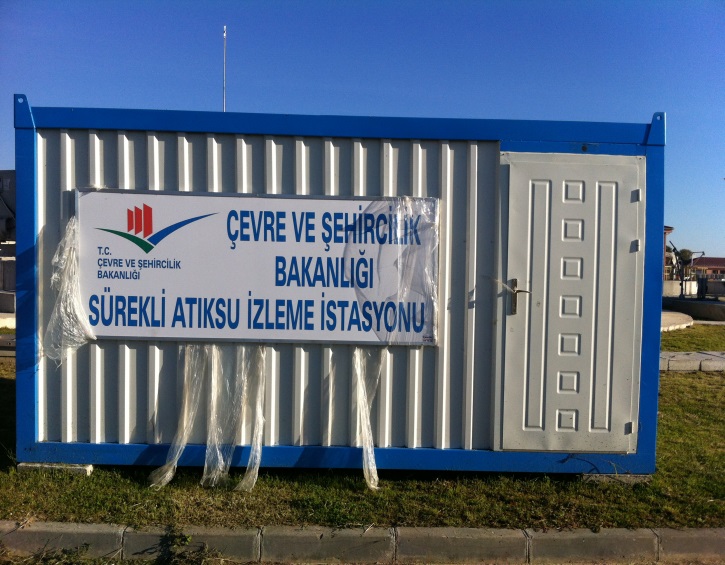 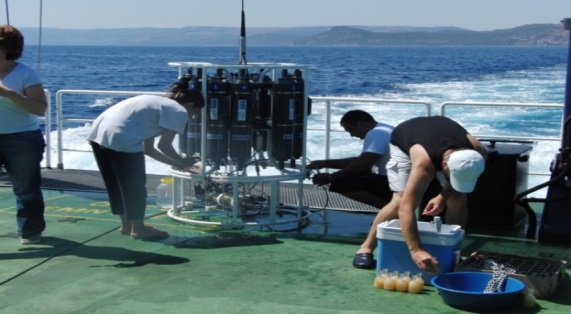 ENDÜSTRİYEL KİRLİLİK İZLEME
Sürekli Emisyon Ölçüm Sistemleri Tebliği gereğince 264 tesiste bulunan 591 baca online olarak izlenmektedir.
24 Nisan 2014 tarih ve 2014/12 sayılı ‘Sürekli Emisyon Ölçüm Sistemleri Çevrimiçi İzleme Genelgesi’ yayımlanmıştır. Bu genelge ile sanayi tesislerinin sektörlerine göre, Sürekli Emisyon Ölçüm Sistemlerinden Bakanlığa veri aktarımına başlamaları gereken tarihler belirlenmiştir.  
Yetkili laboratuvarların tesislerde gerçekleştirdiği emisyon, imisyon, çevresel gürültü ve titreşim ölçümlerinin tüm ayrıntıları takip edilerek kayıt altına alınmaktadır.
ENDÜSTRİYEL KİRLİLİK İZLEMEEğitim Faaliyetleri
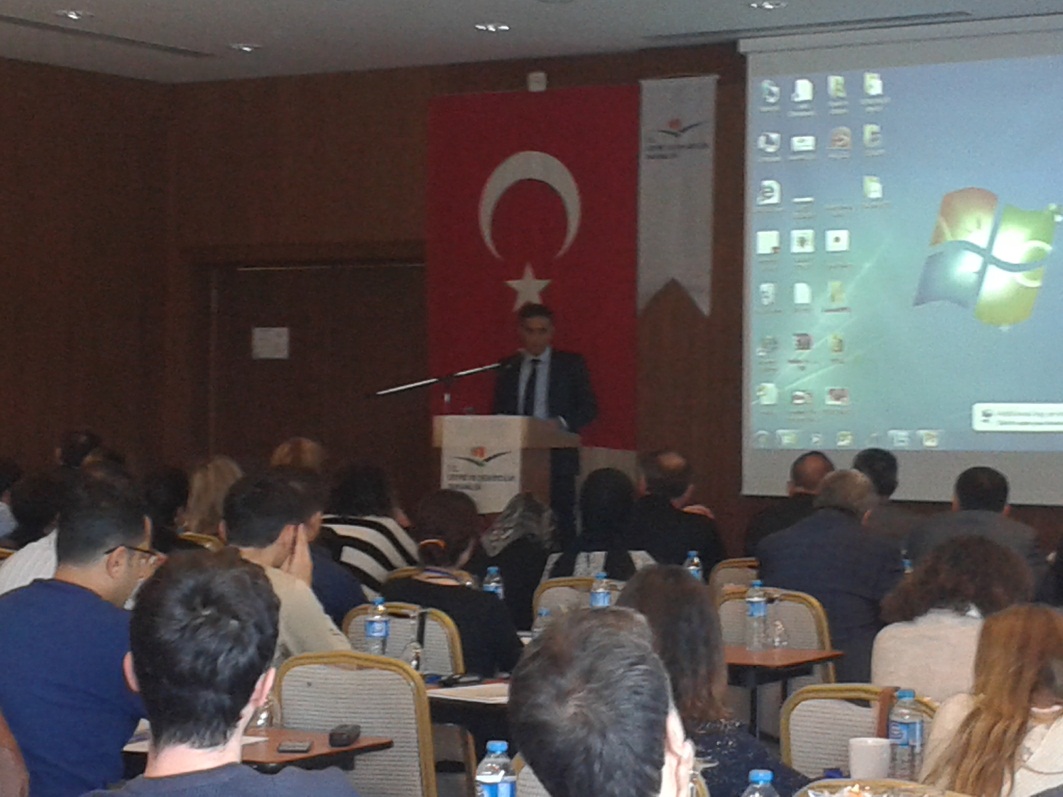 “Çevre Ölçüm ve Analiz Laboratuvarları Yeterlik Yönetmeliği” kapsamında, Çevre Ölçüm ve Analizleri Yeterlik Belgesi verilen Çevre Laboratuvarlarının emisyon ve imisyon konularında eğitimler belirli aralıklarla gerçekleştirilmektedir.
ÇEVRİMİÇİ İZLEME MERKEZİ
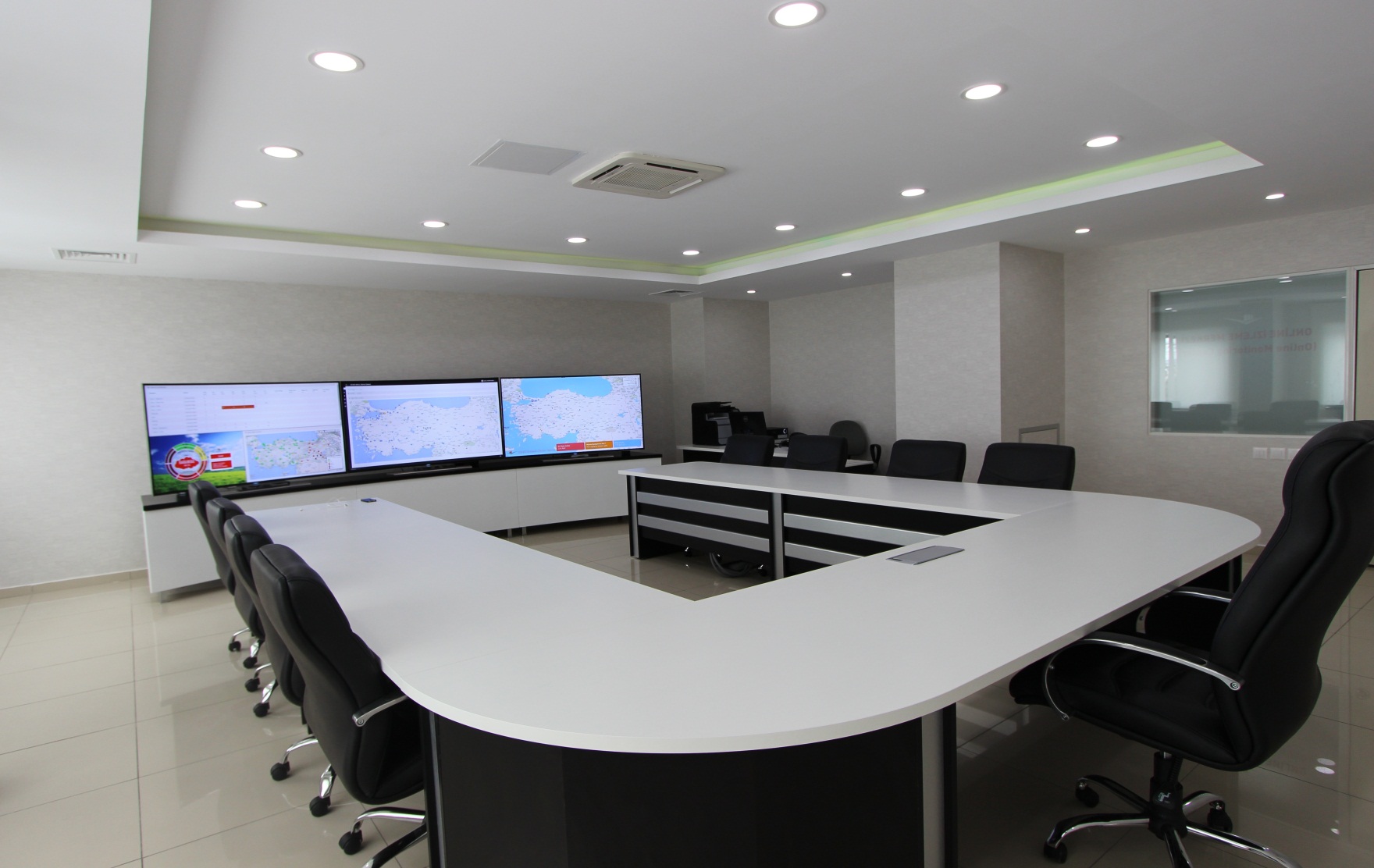 Tüm Online İzleme Sistemleri, 2014 yılında kurulan Online İzleme Merkezi aracılığıyla Daire Başkanlığımızca takip edilmektedir.
LABORATUVAR YETKİLENDİRMESİ
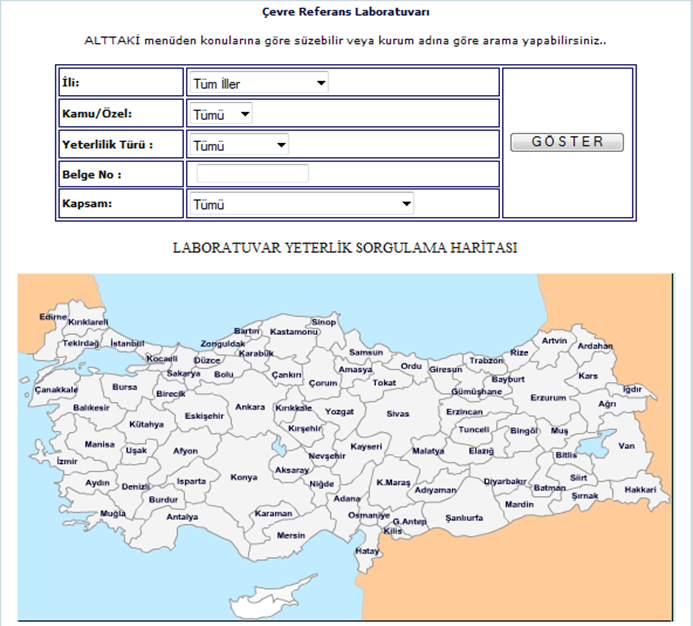 Çevre Mevzuatı kapsamında Bakanlığımızca yetkilendirilmiş mevcutta 177 adet laboratuvar olup, bu laboratuvarlar; Atıksu, Arıtma Çamuru, Emisyon, İmisyon, Gürültü, Toprak Kirliliği ve Kömür analizleri gibi kapsamlarda ölçüm ve analiz faaliyeti göstermektedir.
Bakanlık resmi internet sayfasından Bakanlığımızca yetkilendirilmiş laboratuvarların il bazında, kapsamlarına ve iletişim bilgilerine kesintisiz ulaşım sağlanmaktadır.
LABORATUVAR DENETLENMESİ
Bu laboratuvarların denetimi haberli ve habersiz olarak yerinde ya da uzaktan denetim şeklinde yürütülmektedir.
2016 yılı içerisinde 75 laboratuvarda belge yenileme, kapsam genişletme, planlı  ve ani denetimler gerçekleştirilmiştir.
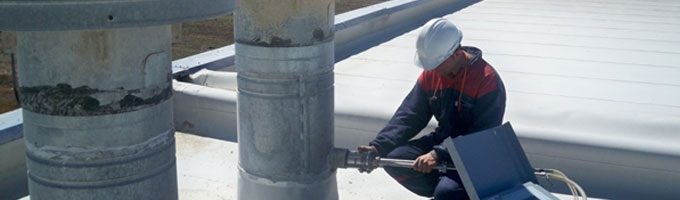 LABORATUVARIN UZAKTAN DENETLENMESİ
Uzaktan denetim amacıyla Laboratuvarımızda hazırlanmış olan ve değeri bizim tarafımızdan bilinen numuneler yetki verdiğimiz laboratuvarlara gönderilerek analiz sonuçları kontrol edilmekte, yanlış sonuç gönderenler hakkında mevzuat hükümleri doğrultusunda işlem yapılmaktadır.
2016 yılı içerisinde toplam 28 parametreden Yeterlik Testi düzenlenmiş olup, sonuçlar raporlanmıştır.
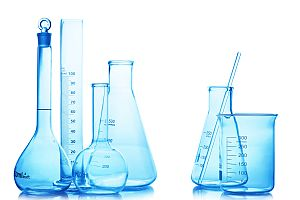 LABORATUVAR YETKİLENDİRMESİ
Laboratuvarların yetkilendirme sürecinin elektronik ortama yürütülmesi için, «Çevre Ölçüm ve Analiz Laboratuvarları Yetkilendirme Süreçleri Otomasyonu ve Envanter Destek Sistemi Projesi» yapılmıştır. 
Bakanlığımızca yetkili laboratuvarların, mevcut belge ve bilgilerinin yazılıma aktarılma işlemi tamamlanmış olup, Belgelendirme işlemleri bu yazılım üzerinden yapılmaktadır.
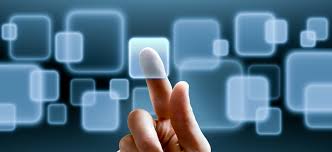 PROJELERİMİZ
PROJELERİMİZ
PROJELERİMİZ
PROJELERİMİZ
PROJELERİMİZ
PROJELERİMİZ
PROJELERİMİZ
PROJELERİMİZ
PROJELERİMİZ
PROJELERİMİZ
PROJELERİMİZ
PROJELERİMİZ
PROJELERİMİZ
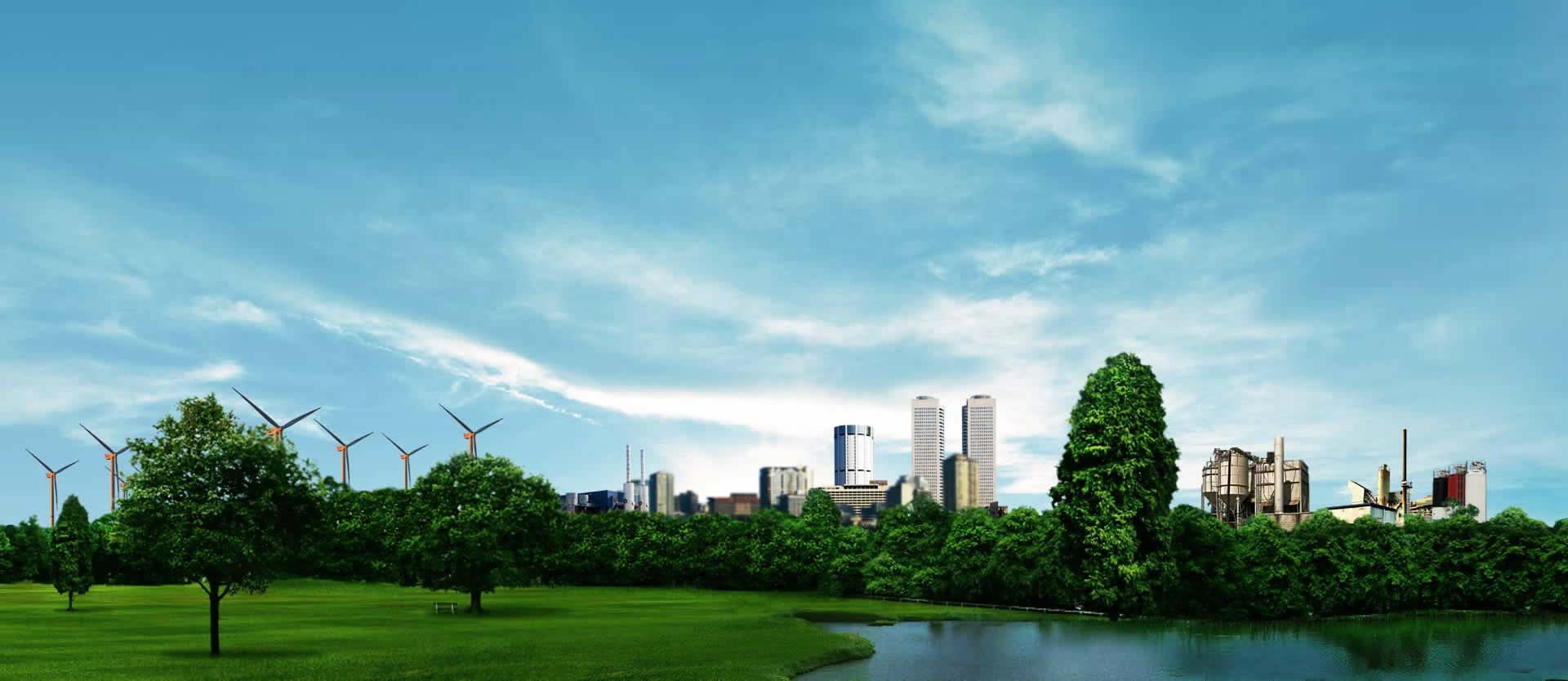 Arz Ederim...